Тема 3 (продолжение)
Показатели оценки эффективности инвестиционного проекта
Показатели оценки эффективности инвестиционного проекта
позволяют инвестору понять:

сколько средств вложить?
когда инвестиции принесут прибыль?
какой окажется отдача?
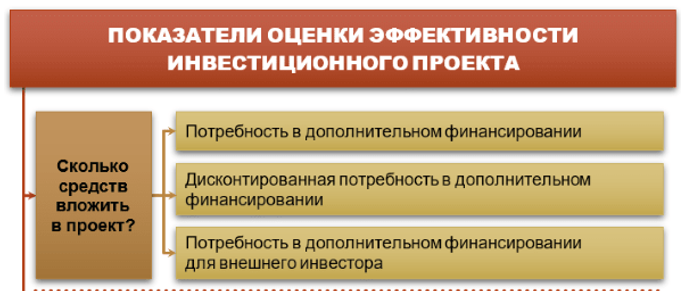 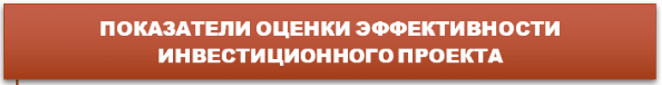 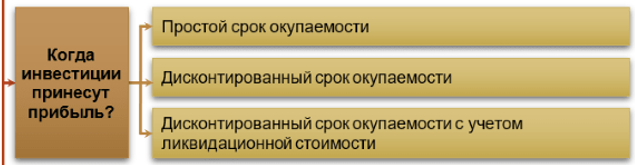 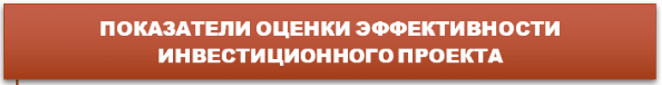 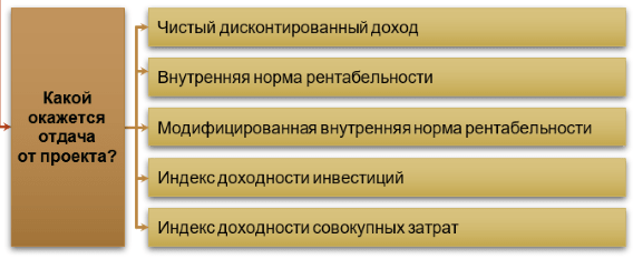 Первая группа «Сколько средств вложить?»
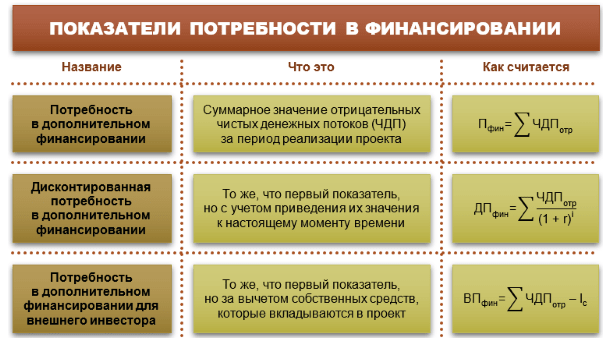 Пример 1

Агрохолдинг рассматривает проект покупки фермы для разведения коров на продажу.

Плановые траты складываются из:
стоимости фермы – 150 млн руб. единовременно в момент приобретения;
капитальных вложений в продуктивный скот – 120 млн руб. ежегодно в первые два года проекта;
операционных расходов за вычетом амортизации  – 50 млн руб. ежегодно в каждый год проекта.

Плановые доходы:
продажа бычков – 150 млн руб. ежегодно, начиная со второго года. Структура источников инвестиций: 40% – собственные; 60% – заемные. 

Ставка дисконтирования – 15%. Финансовая модель проекта строилась из расчета пяти лет (в млн руб.)
Вторая группа «Когда инвестиции принесут прибыль?»
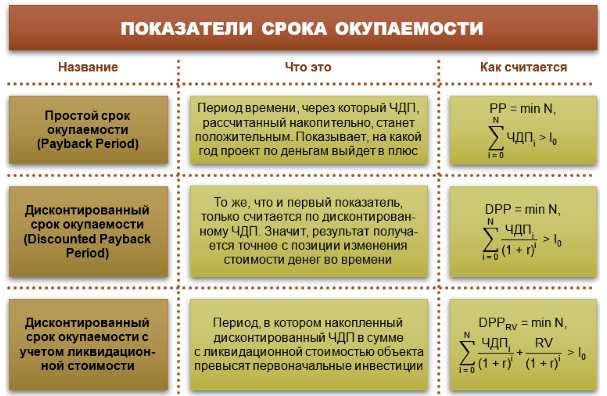 Пример 2 

Агрохолдинг планирует владеть фермой 10 лет.
Ее ликвидационная стоимость равняется остаточной на последний расчетный период.
А максимально возможный срок эксплуатации составляет 20 лет.
Третья группа «Какой окажется отдача?»
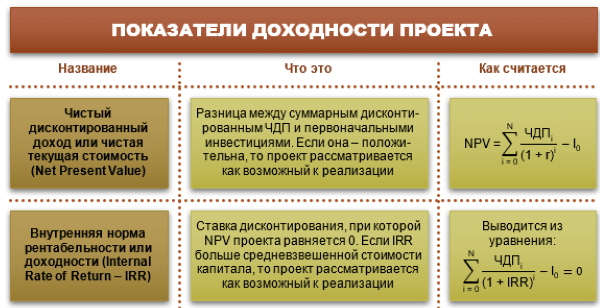 Третья группа «Какой окажется отдача?»
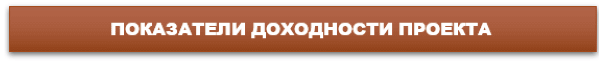 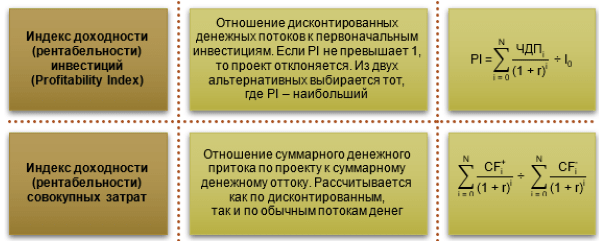 Пример 3 

Посчитаем показатели доходности для фермы.
Находим: NPV = 52, 8  (ЧДП дисконтир складываем)
, IRR,
PI = 0.95 (ЧДП (кроме 0 периода) / сумму инвестиций),

индекс совокупных затрат
Для расчета и интерпретации IRR потребуются значения:

ставка реинвестирования = 10%;
ставка финансирования проекта. Пусть она совпадает со ставкой дисконтирования 15%.